Механізми самозахисту організму від токсинів
В ході еволюції у тварин виробились механізми удосконалені механізми захисту, які дозволяють не тільки протистояти дії природних і антропогенних токсинів, але і уникнути отруєння власною отрутою і продуктами метаболізму. Завдяки цим механізмам, багато тварин мають стійкість до смертельної отрути рослин.
Наприклад, отруйна софора годує деяких жуків, кролики не сприймають отруту блідої поганки (за умови, що вона потрапляє через травний шлях). Сама ж бліда поганка захищається від власної отрути, завдяки тому, що клітини її тіла  водночас виробляють антитоксин –фаллоідин у кількості 1 мг/кг маси гриба.
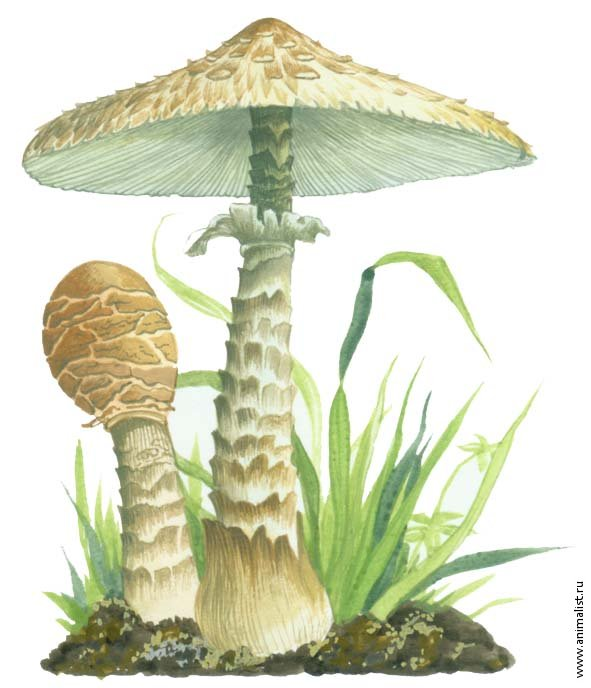 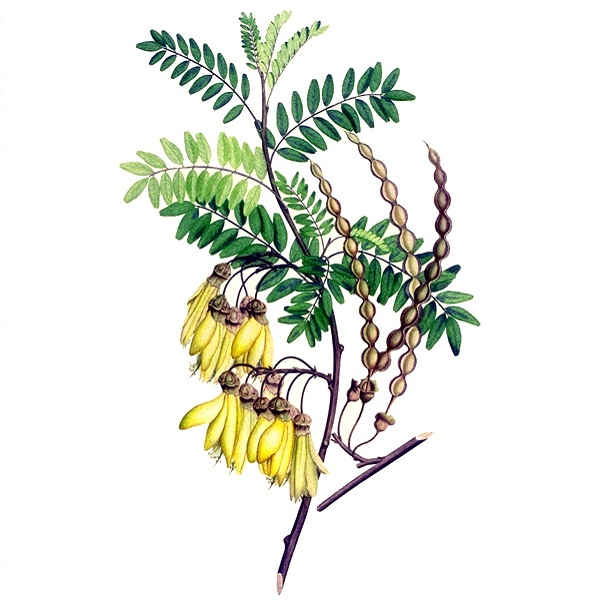 Софора японська
Бліда поганка
Метелик – монарх здатен накопичувати високо токсичні глікозити, які містяться у млечному соку рослин, якими вона живиться. В свою чергу, ці речовини надійно захищають метелика від комахоїдних птахів.
	Багато мідій можуть пропускати через порожнину тіла воду, яка містить нафту у сильно високих концентраціях (50,100 і 130 мг/ л). Це пояснюється їхньою здатністю виводити нафту з псевдо фекаліями, а також високою резистентністю епітелію мантії і зябер до дії нафти.
	Деякі рослини з родини Бобових містять складні органічні речовини, які є сильною отрутою для риби і багатьох комах, але абсолютно не шкідливі для людини.
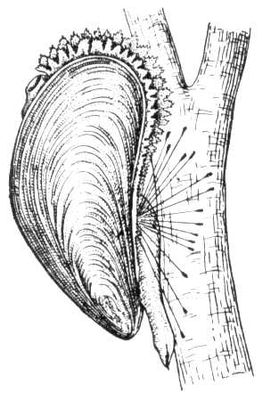 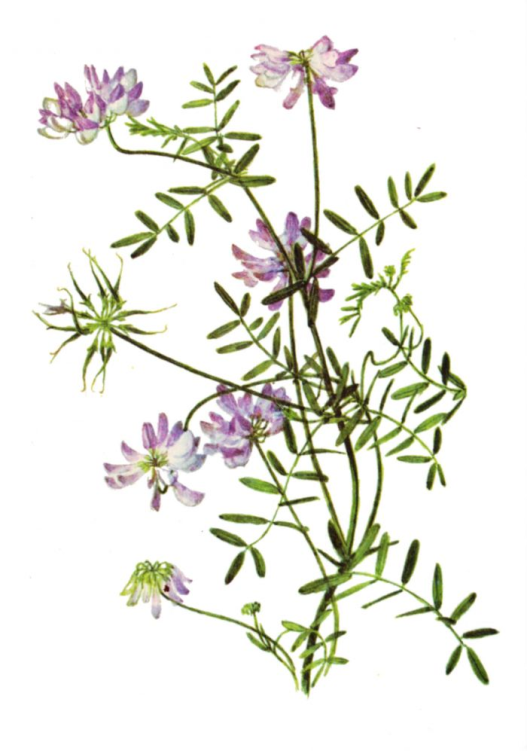 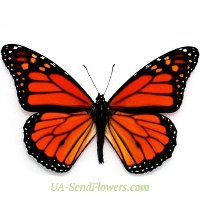 Вязіль
 різнокольоровий
Мідії
Метелик - монарх
Птах носоріг харчується насіннями чилібухи, що містять смертельно отрутний стрихнін.

Жайворонки й перепелиці спокійно скльовують насіння отрутної цикути (всі органи цієї рослини сильно отрутні, але особливо токсичне його кореневище, 100-200 г якого досить, щоб убити корову, а 50-10 г - щоб убити вівцю), а багато птахів харчуються отрутними для людини ягодами омели.
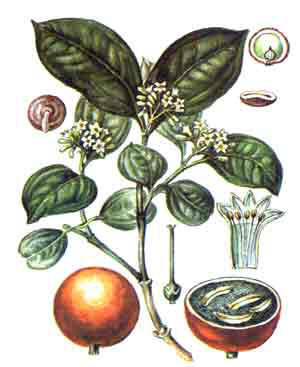 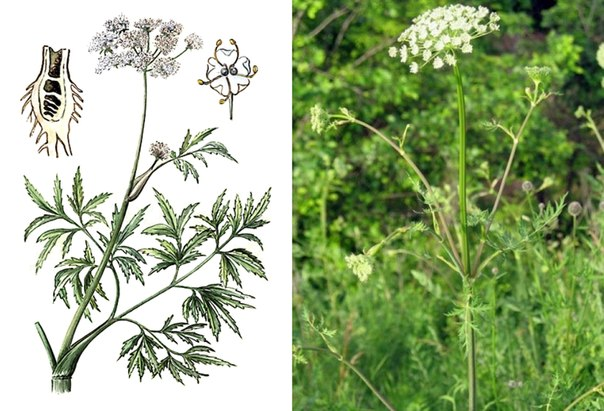 Цикута
Чилібуха
Для більшості тварин характерно те, що перший удар токсини звичайно наносять по найбільш динамічній системі внутрішнього середовища, якою є кров, яка контактує з клітинами та тканинами організму.
	Серед багатьох захисних механізмів основними  у клітині є два:
метаболічна екскреція , яка дозволяє відвести як можна далі від метаболічне активних (тобто життєвоважливих) центрів токсичні продукти обміну речовин, вторинні метаболіти (власне отруту) і там надійно сховати їх на певний час або на завжди (звичайно у вакуолях або на клітинній мембрані).
залучення до процесів метаболізму, тобто активне використання продуктів розкладання токсинів, які поступили до клітини, поряд з кінцевими і проміжними продуктами власного обміну речовин. Такий захист дозволяє клітині метаболізувати токсини, тобто перетворити їх у не шкідливі речовини та використати їх з власною метою. Звичайно без впливу токсиканту цей механізм буває заблокований та починає діяти тільки після потрапляння у клітину ксенобіотиків, у тому числі й токсичних.
Однак слід мати на увазі, що не завжди клітина може метаболізувати токсичні сполуки. Прикладом можуть бути відношення харових водоростей до токсичних компонентів стічних вод, які потрапляють до водойми: в той час, як одні токсиканти ( пірокатехін, гідрохінон, бензол, аліфатичні та ароматичні вуглеводні) успішно метаболізуються клітинами водоростей, тоді як інші ( родоніти, деякі бензидинові фарби, метиламін, вищі жирні аміни, резорцин) інтенсивно в них накопичуються.
	Взагалі ж водорості характеризуються більшою здатністю до елімінації (руйнуванню) токсичних речовин, хоч вона і відрізняється у різних видів і залежить від їх біохімічних властивостей.
А саме, гідрофіти, які мають високу активність ферментів поліфенолоксидаз, пероксидаз та каталаз, найбільш легко і повно утилізують (засвоюють) фенольні сполуки  і ароматичні аміни. Харові, елодея канадська і деякі рдести найбільш багаті оксиредуктазами, тому саме вони відіграють дезоксикаційну функцію у водних екосистемах.
	Ціаніди, які є сильнішою отрутою для тварин, є малотоксичними для вищих рослин, завдяки наявності в них ферменту β-ціаноаланінсинтетази. Цей фермент каталізує реакції заміщення цистеїну за типом β – заміщення, продуктом реакції якого є сірководень і ціаноаланін. Останній під впливом ферменту β –ціаноаланінгідратази  перетворюється на α-аспаргін, який є джерелом амінокислот, що необхідні для синтезу білка в клітині.
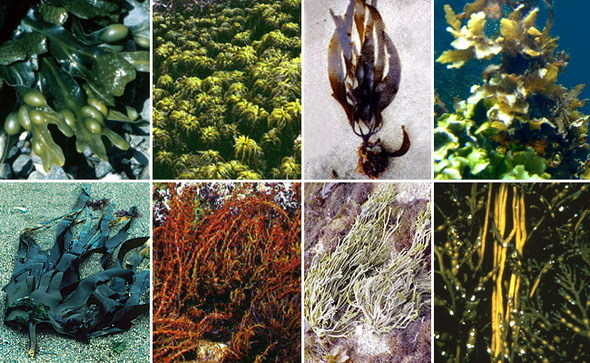 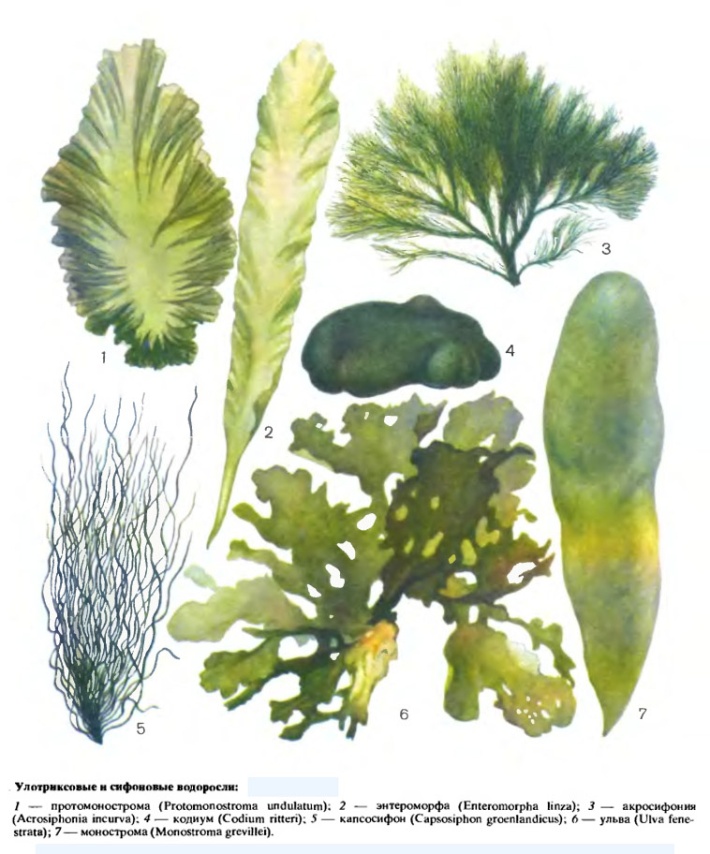 За субстратною специфічністю фермент β - ціаноаланінсинтетаза близька до ферменту, що виділений  з люпину. Принциповою різницею є його локалізація в рослинній клітині водорості й люпину. Так, в люпині фермент пов’язаний з мітохондріальними мембранами, а в елодеї він знаходиться  у цитоплазматичній фракції.
	Така локалізація ферменту у клітинах водоростей дозволяє їм швидко утилізувати екзогенні ціаніди,  тобто здійснювати ефективну детоксикацію водного середовища, використовується наприклад у практиці очищення води, що містить ціаніди.
Фермент β-ціаноаланінсинтетаза знайдений у представників 30-родин водних рослин, починаючи з синьо – зелених водоростей і закінчуючи  харовими, сусаком парасольковим, частухою подорожниковою, рдестами та іншими вищими водними рослинами.
	Субстратом для β-ціаноаланінсинтетази є не тільки ціаніди, але і сполучення меркаптанового ряду: меркаптоетанол, метил меркаптан, етил меркаптан тощо. Завдяки цій якості гідрофіти використовують з метою детоксикації сіркоорганічні сполучення у стічних водах.
СТУПЕНІ ЗАХИСТУ ОРГАНІЗМУ ВІД ТОКСИЧНИХ РЕЧОВИНПри цьому організм має кілька ступенів захисту від зовнішніх токсинів, завдяки наявності в нього багаторівневої системи, а саме:1. Зовнішній рівень: Це початкова "лінія оборони" - зовнішні покриви (шкіра, слизова оболонка ока, шлунково-кишкового тракту, сечовивідних і дихальних шляхів), що безпосередньо відокремлюють організм від зовнішнього середовища;Проміжний рівень: Це гістогематичний бар'єр (перебуває між тканиною й кров'ю). Він "зустрічає" токсичні речовини, яким удалося перебороти зовнішній бар'єр і потрапити в кров, і захищає найважливіші внутрішні органи, центральну нервову систему й залози внутрішньої секреції.Мембранно-клітинний рівень: Цей бар'єр є заключним і самим вирішальним. Він має найтонший механізм захисту, що починається із клітинної мембрани й здійснюється практично всіма структурами клітини й, у тому числі:а) системою ферментів, яка забезпечує перетворення шкідливих речовин у менш токсичні й/або продукти, що видаляються легше із клітини; б) транспортною системою, що виводить токсичні сполуки із клітини;в) системою, що депонує (в основному це вакуолі), куди клітина "відправляє“ токсиканти.
Крім того, Природа подбала й про те, щоб спектр завчасно «пізнаваних» людиною й тваринами токсинів і отрутних організмів був як можна ширшенаділила багато токсичних речовин різким дурним запахом;деякі отрутні тварини мають попереджуюче про небезпеку фарбування;забезпечила багато організмів і людину органами зору, нюху й смаку, а гідробіонтів - ще й хемотаксисом (поведінкова реакція на наявність у середовищі токсину) і ін.Хемотаксис дозволяє водним організмам захистити себе від отруєння токсинами:- гідробіонти, що мають органи пересування, вчасно залишають забруднену частину акваторії (риби, черевноногі молюски йдуть, наприклад, з тієї частини водойми, що "сигналить" високим умістом токсичних металів);гідробіонти, що не мають органів пересування, "використовують термінові заходи" (двостулкові молюски закривають свої раковини й переходять на анаеробний обмін речовин; личинки, що живуть у мулі, коми будують більш товстостінні будиночки й т.д.).
ВИВЕДЕННЯ ТОКСИКАНТІВ З ОРГАНІЗМУЯк ксенобіотики, так і продукти детоксикації видаляються з організму людини й тварин спеціальними транспортними системами виведення. Токсичні речовини виводяться через зовнішні покриви, органи подиху й ін. шляхи. Однак найбільш потужні системи виведення знаходяться у печінці, нирках. Частина токсичних речовин може бути вилучена з організму з половими продуктами й слизом.Наприклад, у нирках людини активно «трудяться» близько 4 млн. нефронів. При цьому довжина всіх ниркових канальців досягає майже 100 км (одного канальца - 30-40 мм), а всіх капілярів - близько 20 км.В організмі людини існують два типи систем виведення, з яких один тип підтримує чистоту внутрішнього середовища окремих органів, а інший очищаує весь організм. У всіх випадках функціонування цієї системи забезпечується мембранно-клітинним механізмом, принцип роботи якого в загальному виді зводиться до наступного:- на внутрішній стороні клітинної мембрани є спеціальні білки-переносники (відомо понад 200 такі білки), які спочатку «проводять упізнання» шкідливих речовин, а потім їх блокують ("надягають на них наручники"), об’єднуючись з ними в міцні комплекси. Після цього у вигляді таких комплексів токсичні речовини виводяться із клітини (наприклад, у кров).
Незважаючи на високу ефективність системи виведення, процес самоочищення клітини може "застопоритися". Подібне відбувається в тих випадках, коли кількість молекул токсину в клітині перевищує кількість молекул білків-переносників. Інакше кажучи, імовірні ситуації, коли для зв'язування всіх молекул токсину не вистачає молекул транспортних білків. Крім того, деякі токсини здатні ушкоджувати (і навіть руйнувати) ці білки.
Найбільш потужні системи ферментів перебувають у клітинах печінки. Це цілком природно, тому що в печінку надходить кров, що відводиться від кишечника й несе чималу кількість нітратів, пестицидів, важких металів і інших забруднювачів, які присутнім у харчових продуктах і питній воді. Тому на клітини печінки лягає завдання виключити можливість влучення токсинів в обмін речовин організму, з якою в багатьох випадках вони добре справляються.
Однак іноді виникає парадоксальна ситуація, коли в печінці при розкладанні токсинів утворяться більш токсичні сполуки, чим вихідні. У таких випадках печінка із провідної системи детоксикації перетворюється у виробника небезпечних речовин!
У відповідь на надлишок мікроелементів у клітині активізується синтез спеціальних білків - металотіонеїнів, які мають молекулярну масу близько 10000 – 15000 од. і багаті на SH-Групами. Ці білки здатні швидко зв'язати й міцно втримувати велику кількість іонів важких металів, причому, без особливого для організму шкоди. 



Всі ці механізми складають основу гомеостатичної реакції організму, тобто  реакції, що спрямована на підтримання рівноваги організму, порушеного дією токсину. (та інших не сприятливих чинників довкілля), та на  забезпечення цілісності клітинної мембрани, що є обов’язковою умовою ефективної детоксикації.